ABOUT DCS
1000+ Clients 
and 10% 
are listed companies
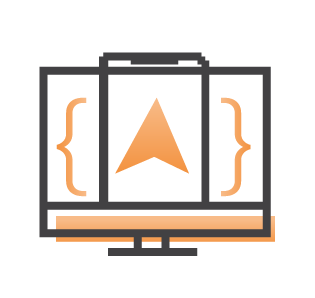 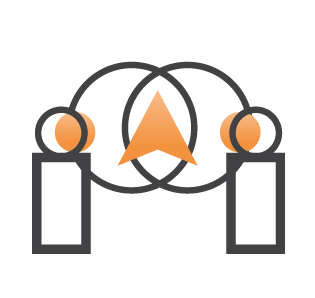 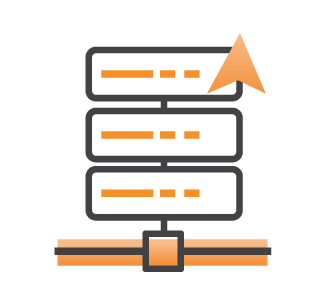 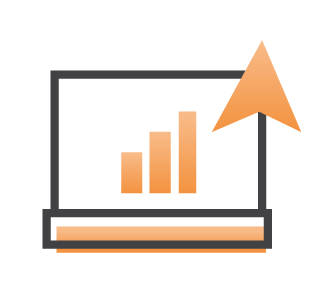 65M+
Data & Analytics
Digital Product 
Development Service
Digital Business Transformation
Enterprise Systems Infrastructure
350+
Founded in 1986
of Thai citizens
use our products everyday directly and indirectly
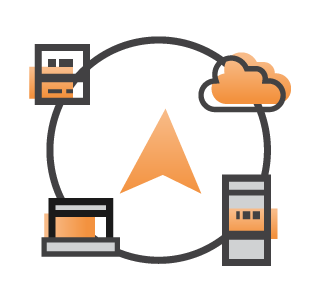 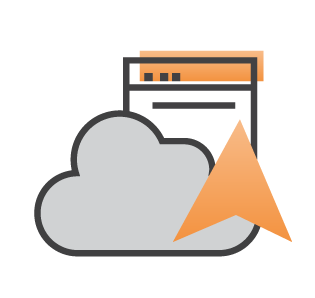 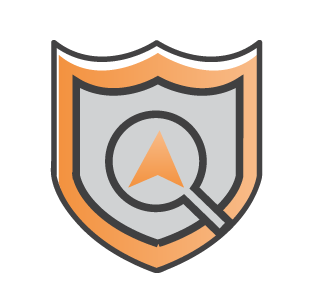 professionals
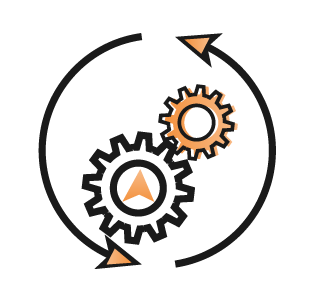 Datacenter 
Modernization
Operation Transformation
Cloud Technology
Platform
Cyber Security
ABOUT DCS
Global standard certifications for our services
ISO 20000 IT Service Management
ISO 27001 Information Security Management
Gold Level with CISCO 
Over 100 world class certified professionals such as CISSP, CCIE, CISA, Certified specialist
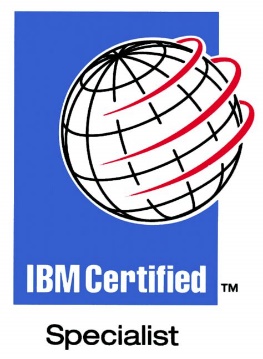 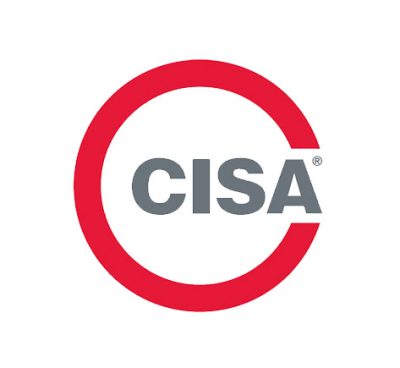 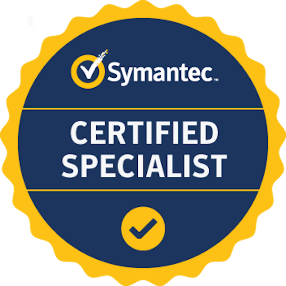 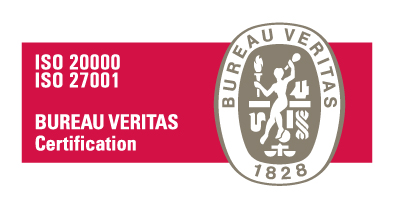 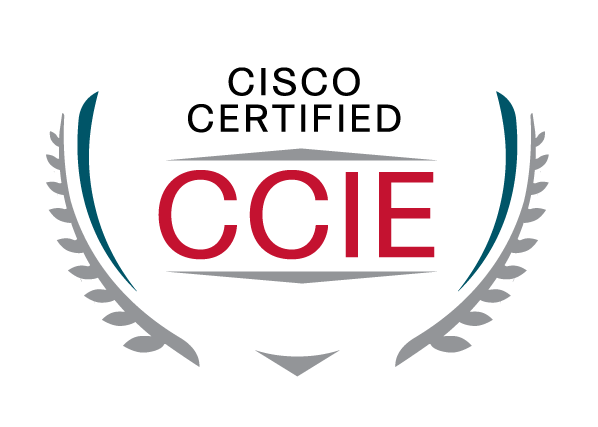 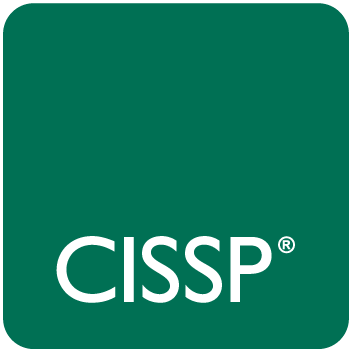 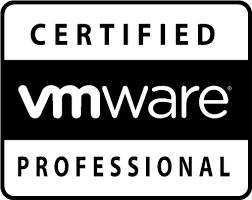 Products & Services Structure
D-WorkTM : Human Capital Management
Organizational
Employee Management
Recruitment Management
Benefit Administration
Time Attendance
Payroll processing
Reimbursement
Training Administration
Competency & Performance
Self Service
Infrastructures Management
IT Service Management
Data Center Automation 
Workload Automation
Governance, Risk, and Compliance
Application Full Outsource Management
Robotic Process Automation
Business Development & IT Operation
Human CapitalManagement Solution
Business Service Management Software
Enterprise Application Managed Services
Enterprise Systems & Infrastructure
Information Technology Services
Professional Multimedia Solutions
Digital Content Innovation
Data Center Infrastructure
Networking & Security Infrastructure
Cyber Security Solutions
Database Migration Service
Back up & DR Solutions
Application Development Service
IT Managed Services
Data Center 
Co-location Hosting
Service Desk Support
LCD, DLP and LCOS Projector
LCD TV & LCD Monitor
Projection Screen
Interactive Display 
Display Management System
HDVC Live Solution
Large format Printer
Service Center
Digital Content Services
Streaming Content Management
PRODUCTS & SERVICES
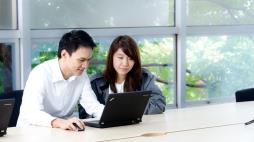 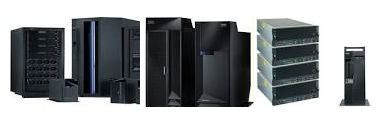 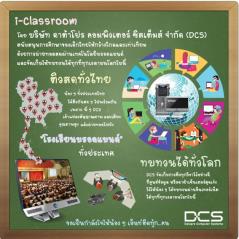 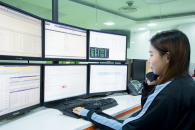 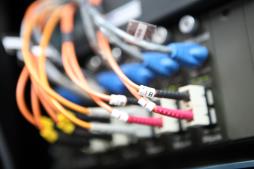 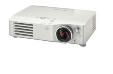 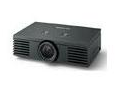 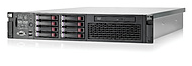 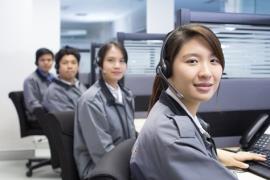 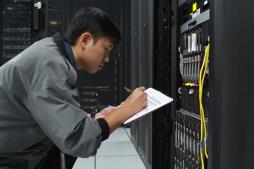 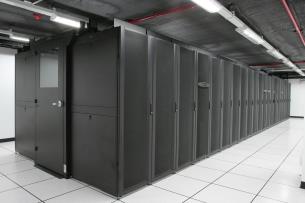 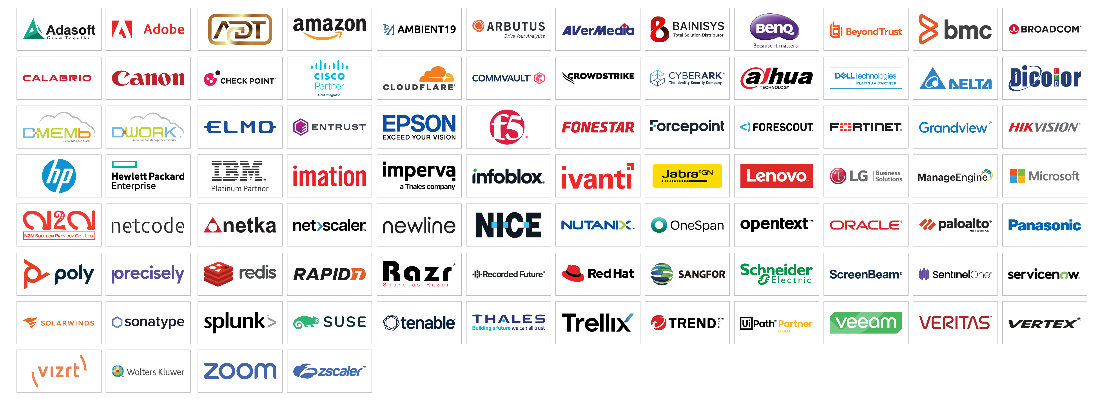 Professional Services
Hardware & Software
Managed Services
PRODUCTS & SERVICES
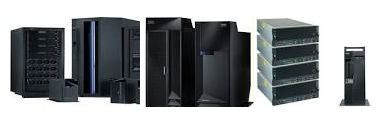 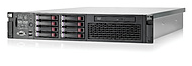 Hardware & Software
Hardware
IT Products
Multimedia Products
Digital Content Products
Software
Application Software
Tools & Utilities
Database & Operating Systems
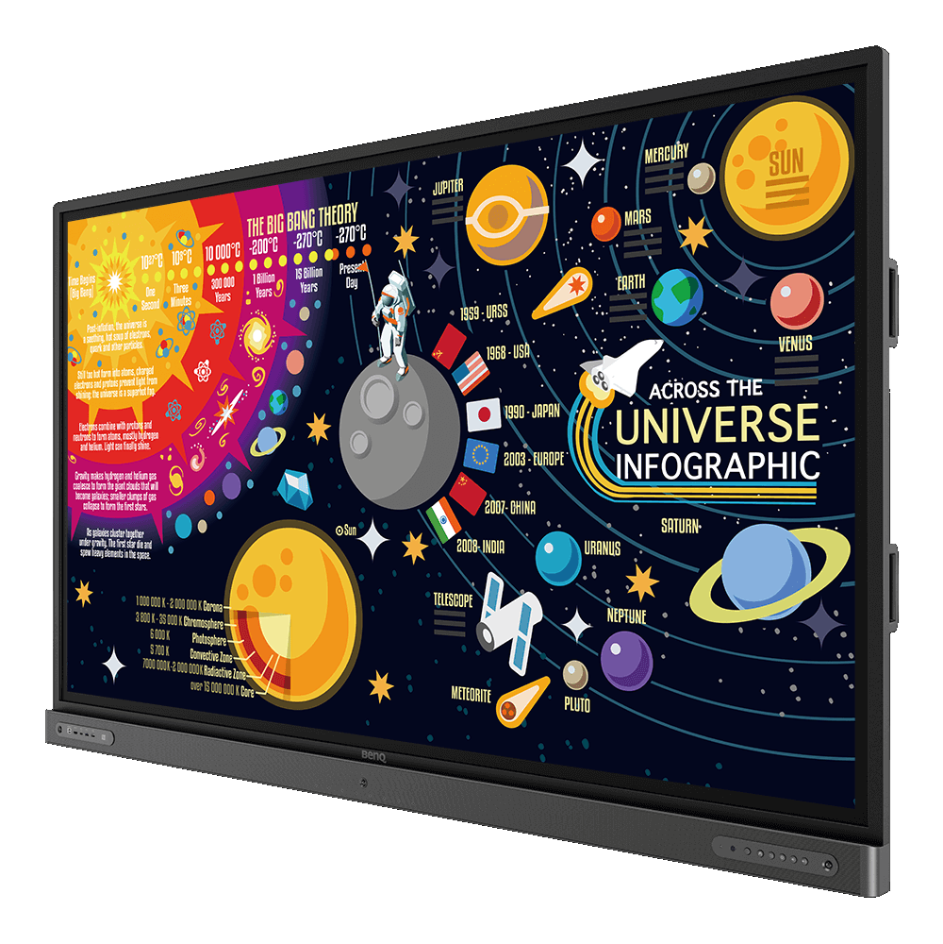 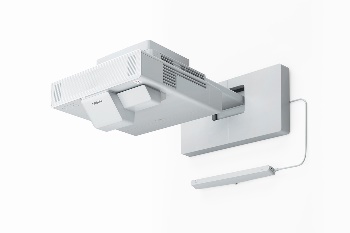 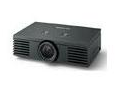 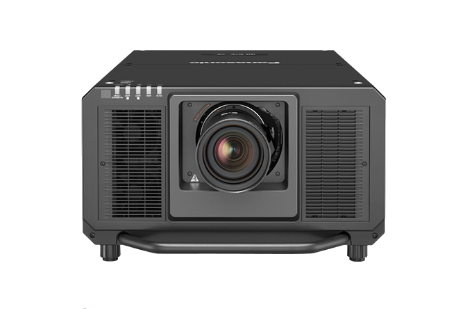 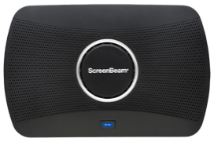 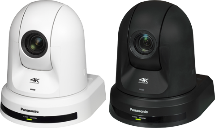 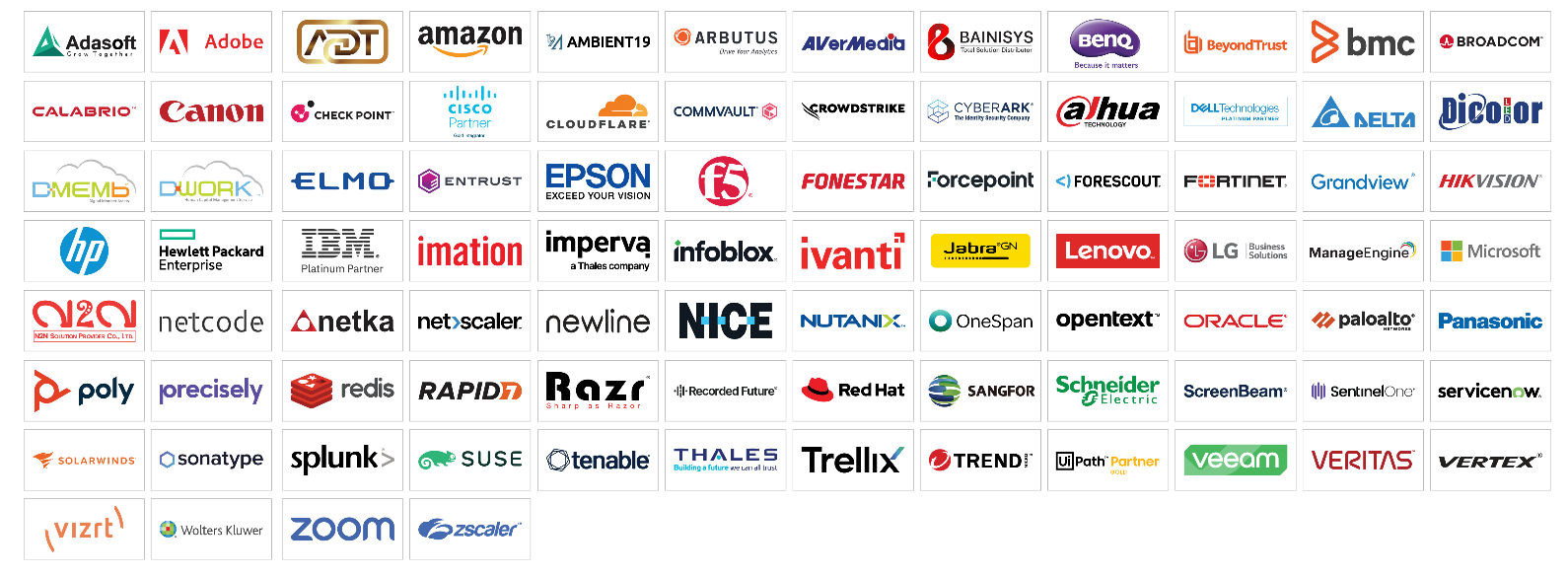 PRODUCTS & SERVICES
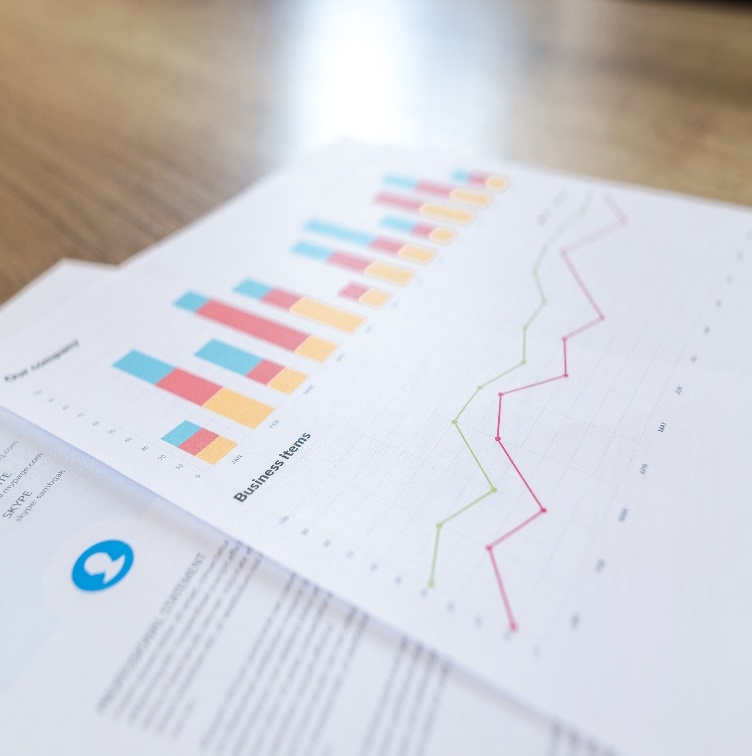 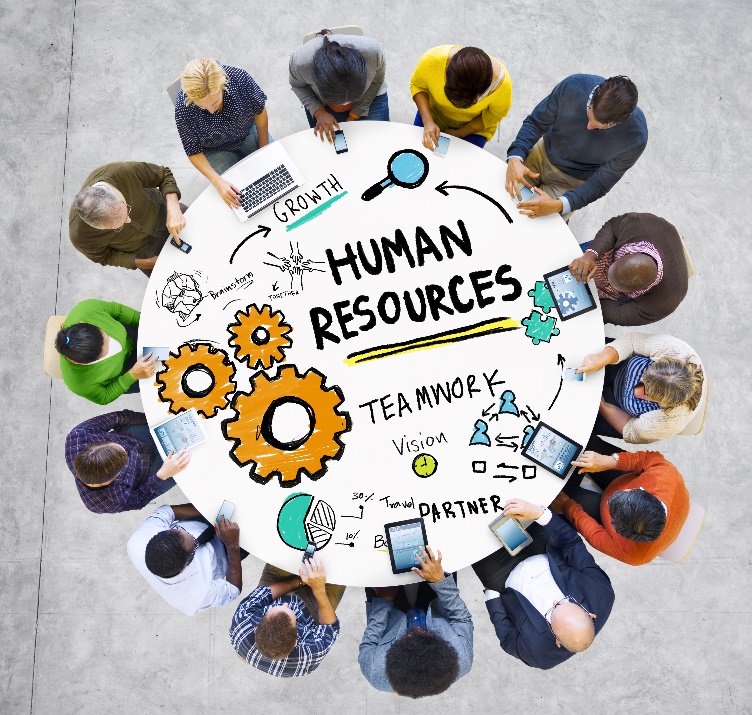 Software as a Service (SaaS)
Human Capital Management
Business Service Management Software
Robotic Process Automation
Low-code Platform
Security Infrastructure Software
Backup & Recovery Software
Service Provider License (SPLA)
Retail Application
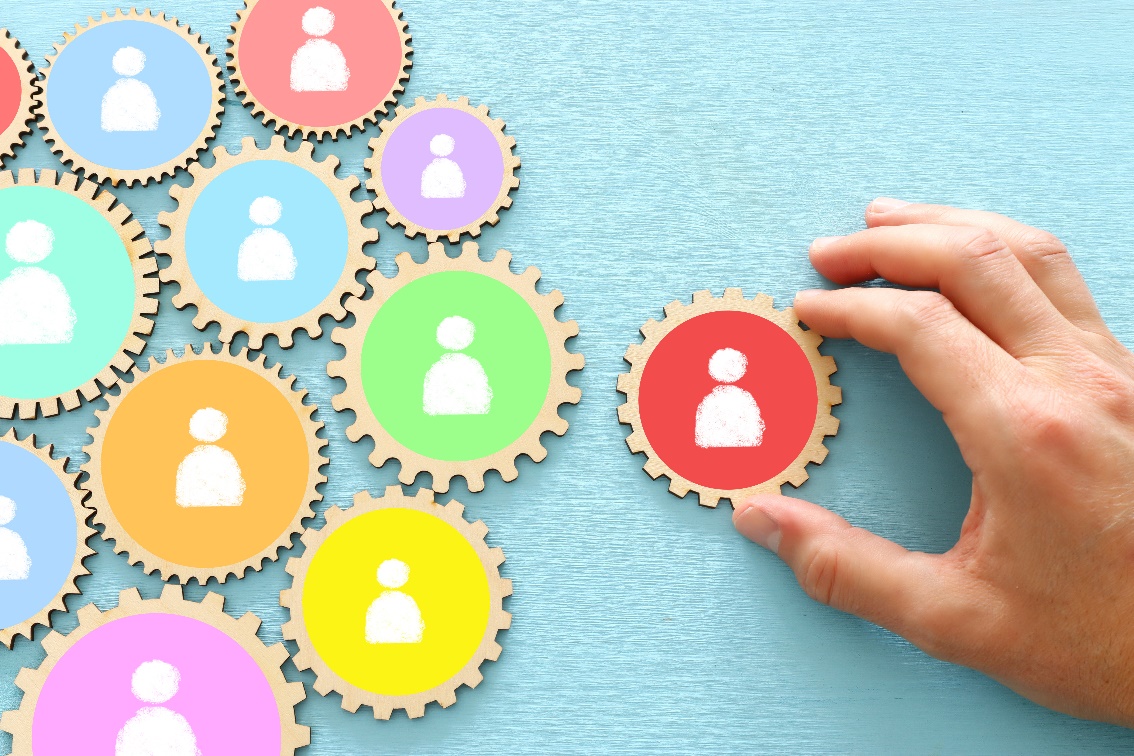 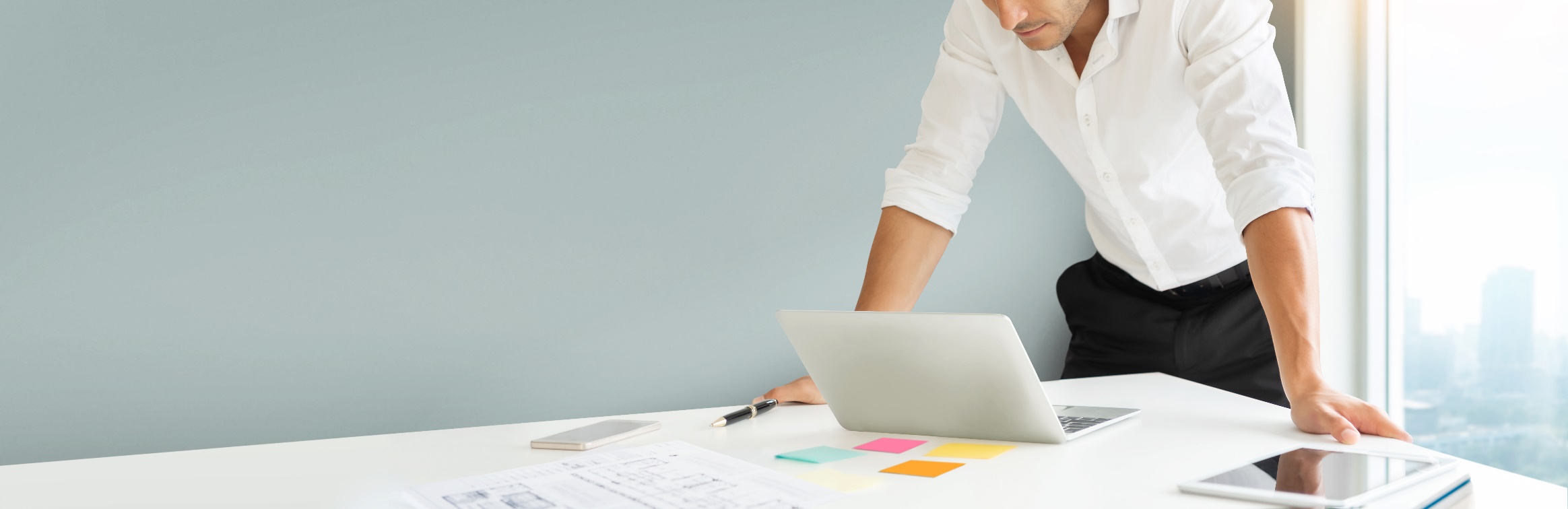 PRODUCTS & SERVICES
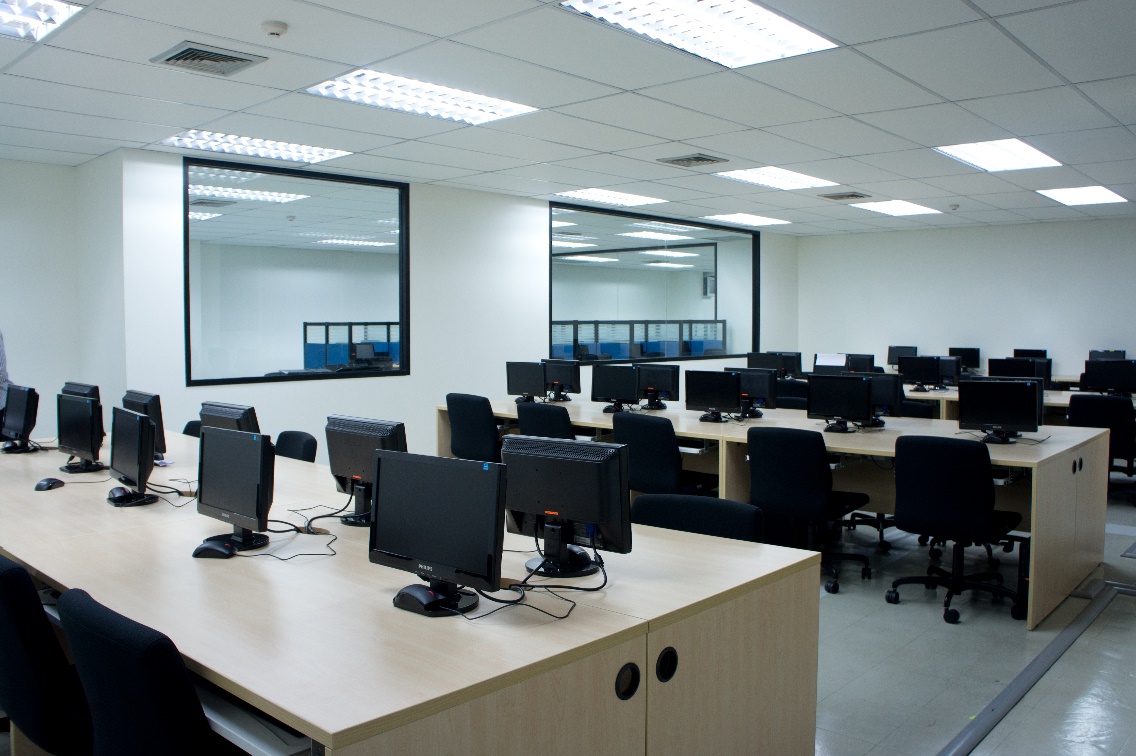 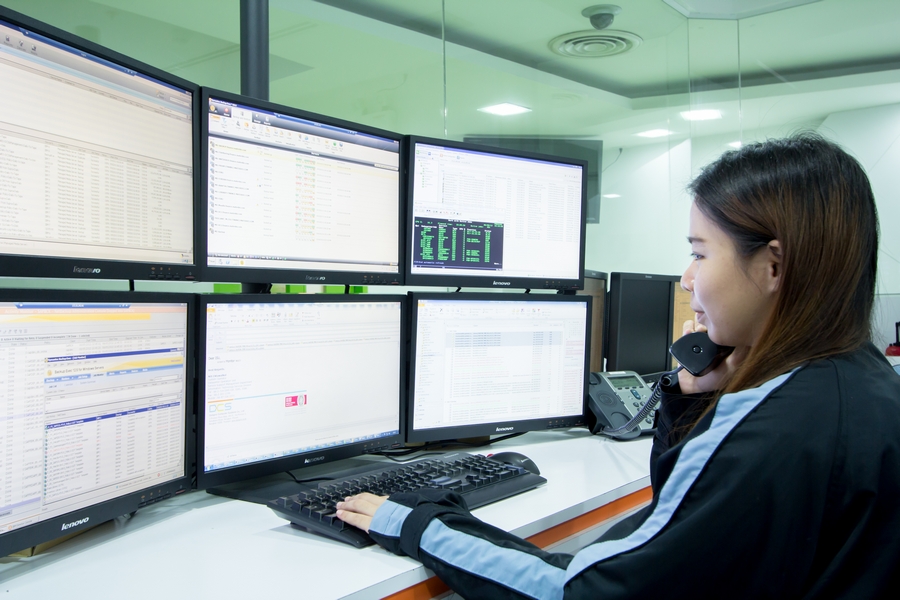 Disaster Recovery / Business Continuity
Data Center Facilities
Office Continuity
Disaster Recovery Services
Professional Services
Disaster Recovery / Business Continuity
Application/Technical Support
Application and Development
Consulting & Implementation Services
Training Service
Multimedia product service center
Display Products Rental Services
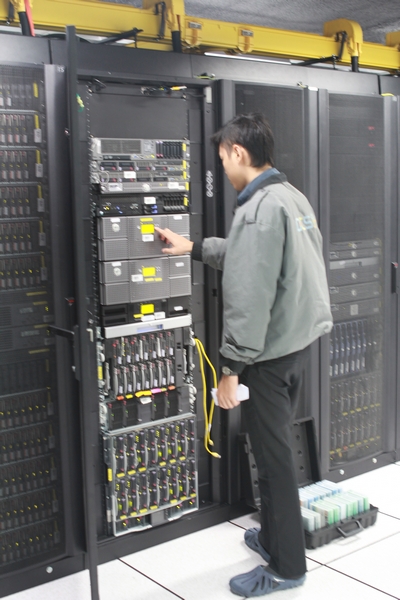 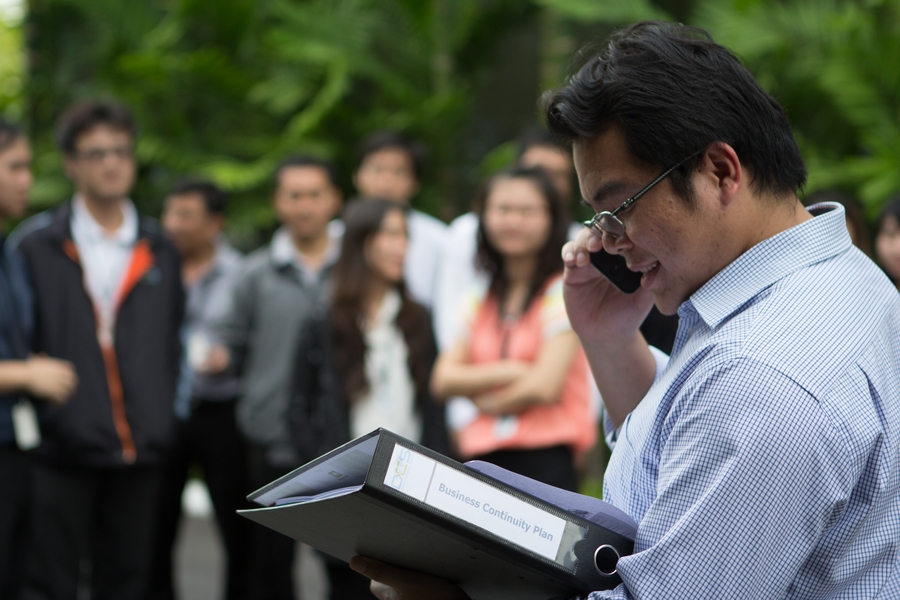 PRODUCTS & SERVICES
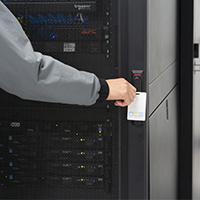 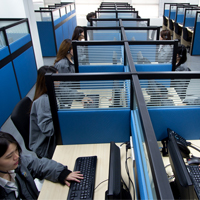 IT Outsourcing Services
IT Managed Services
IT Infrastructure
Cloud Services
End-user support services
Infrastructure as a Service
Data Center Co-location Services

Maintenance Services
HW & SW Maintenance
Preventive Maintenance
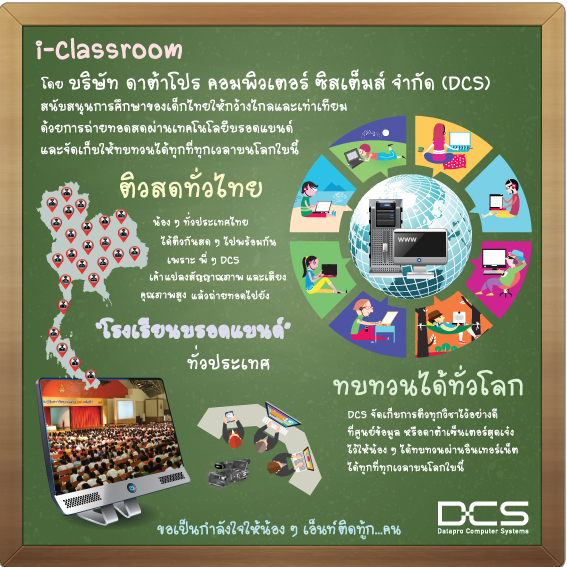 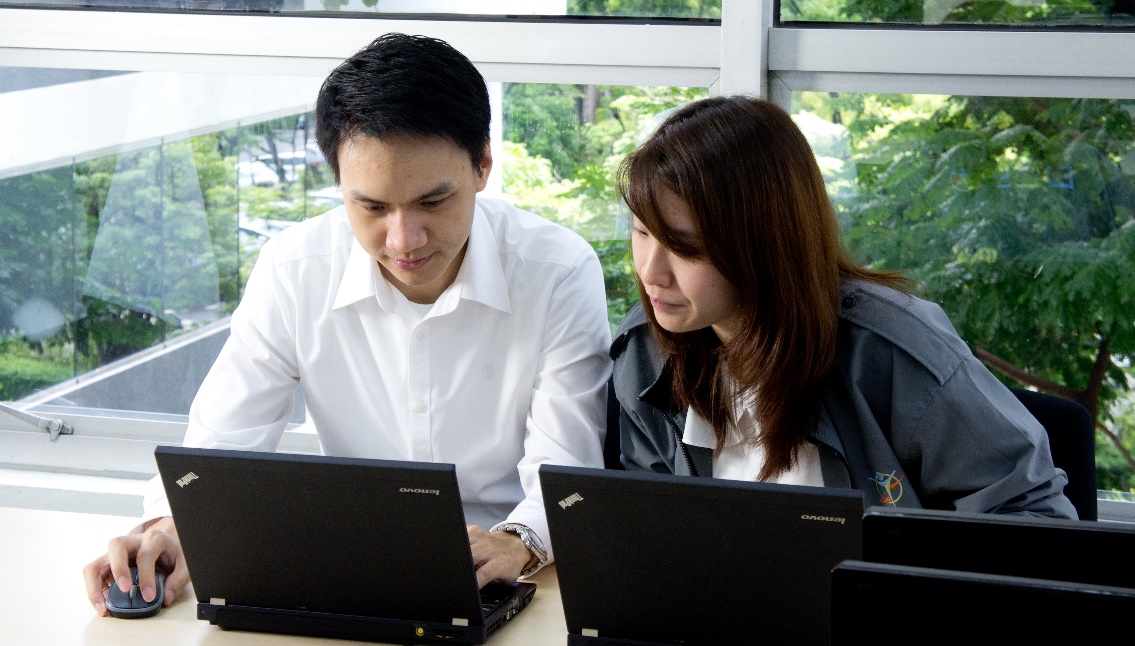 OUR CUSTOMERS
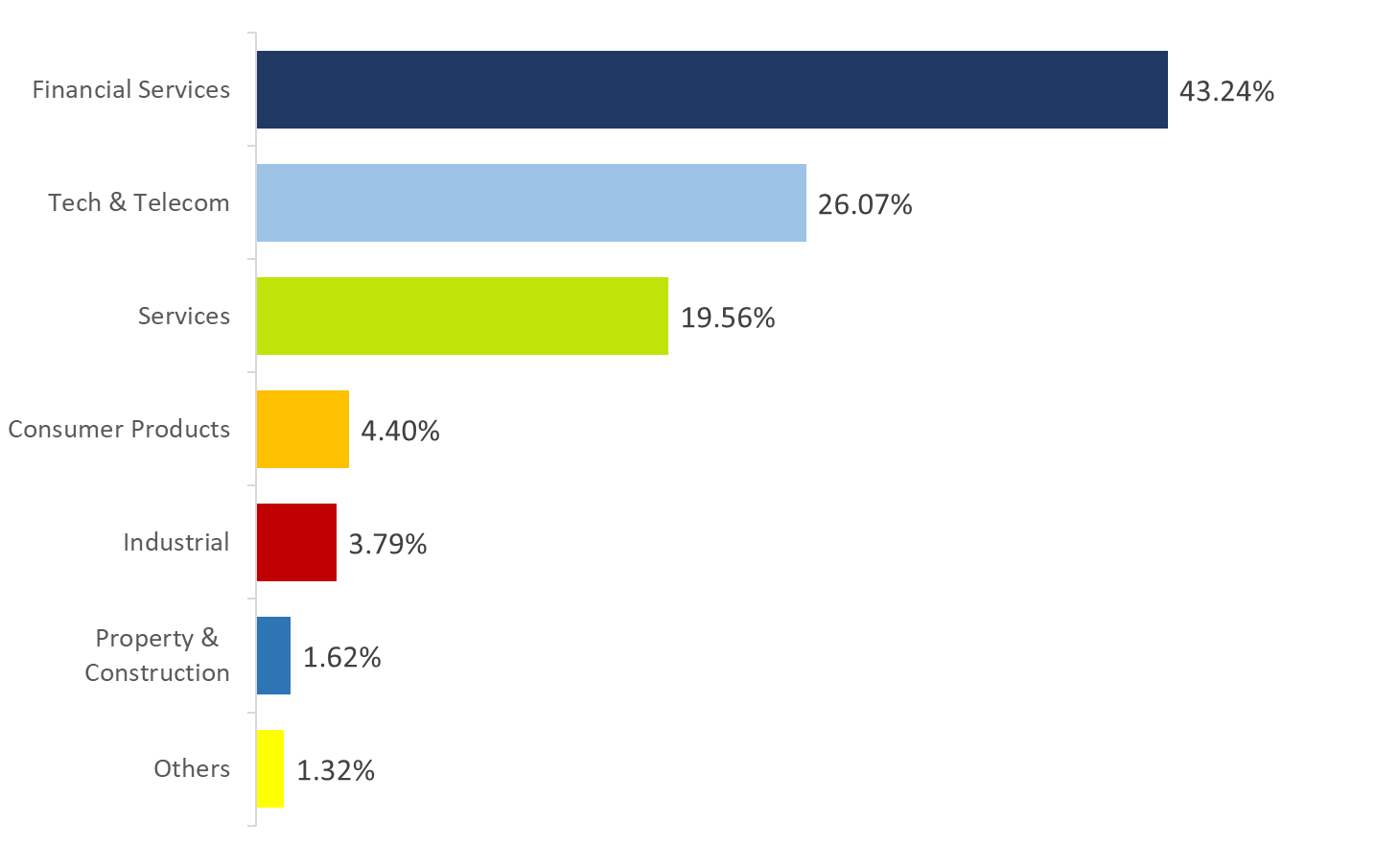 DCS Sales 2018-2022
Amount in Million Baht
OUR PARTNERS
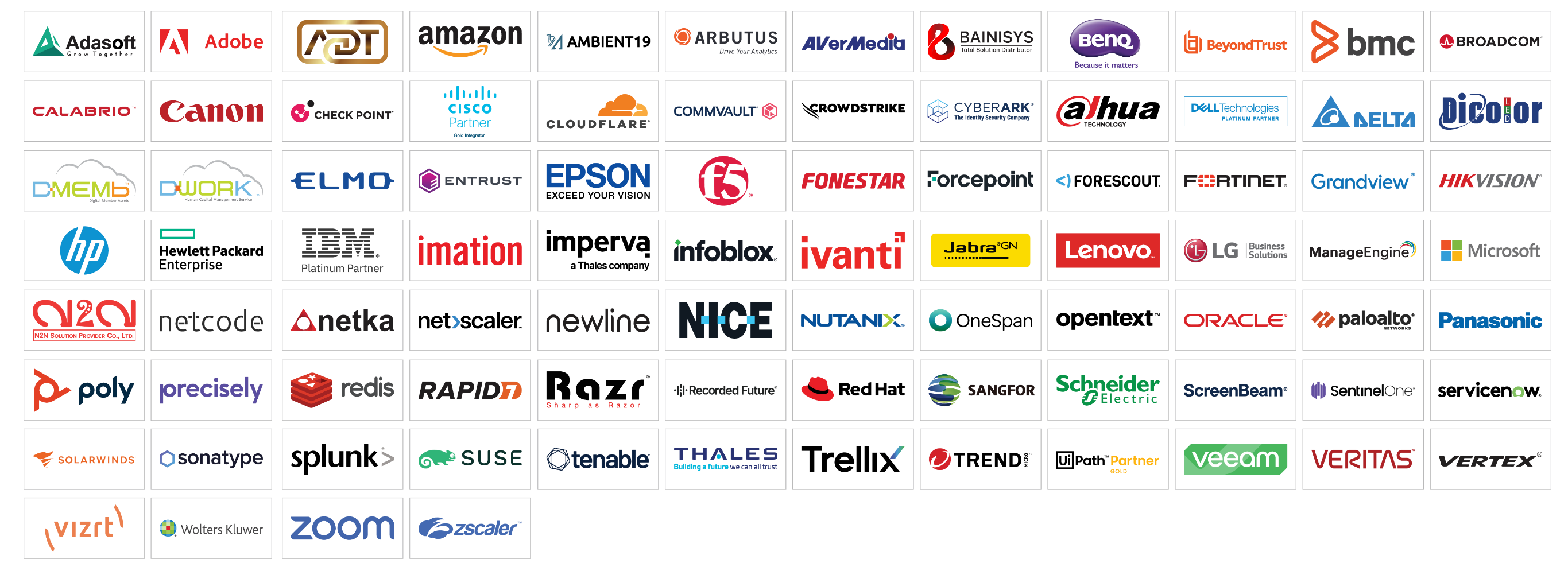 WHY DCS ?
WHY DCS ?
Over 35 years of experience and knowledge in Enterprise IT Environment
IT Solution Based provider 
After sales supports & services for all represented products
Well-trained Professional Staffs
Strong partnerships with world-class IT venders ie IBM, HP, Cisco, Dell, BMC, Oracle, Broadcom, etc.
OUR CULTURE
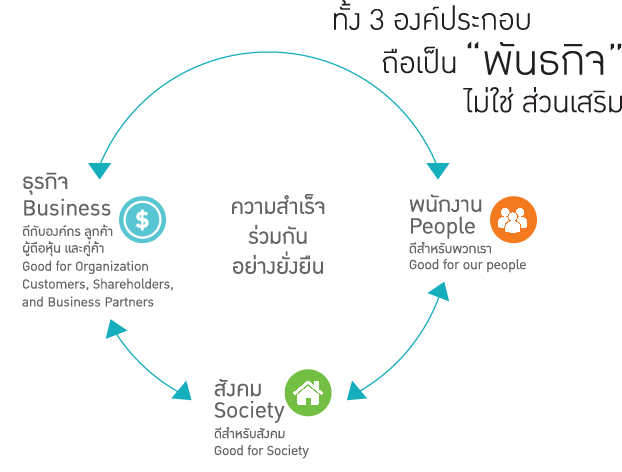 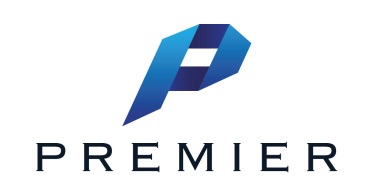 [Speaker Notes: การพัฒนาความยั่งยืน มุ่งเน้นเรื่องการสร้างสมดุลของความสำเร็จร่วมกันของทุกภาคส่วน]
OUR CHARACTERISTICS
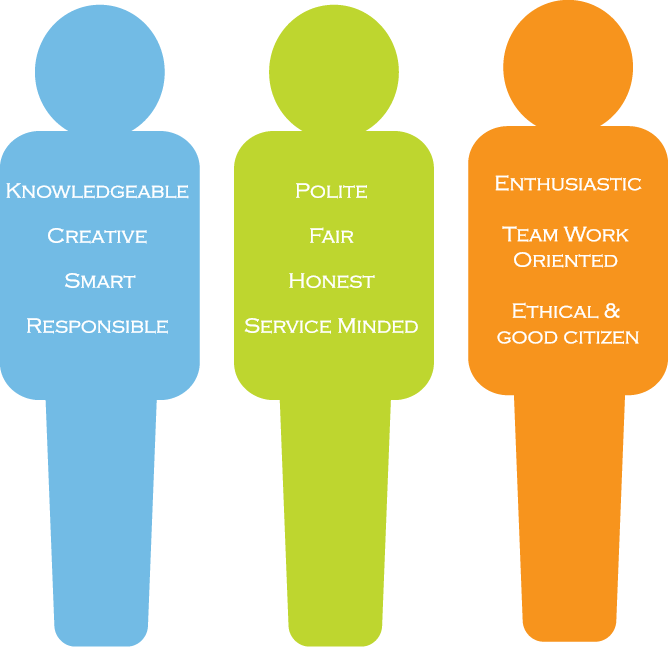 Dedicated to Service Excellence
T H A N K   Y O U
OUR PREMISES
Eastern Expansion
Branch I
Pinthong Industrial Estate
Bangkok Insurance/YWCA Building,South Sathorn Road
Head Office
2 Premier Place, Srinakarin Road
Chairman of
 the Executive Committee
Wanna Kolsrichai
Digital Solutions Business
Enterprise Systems & Infrastructure Business
Corporate Support
Sidthakorn Usanno
Managing Director
Wanna Kolsrichai
Managing Director (Acting)
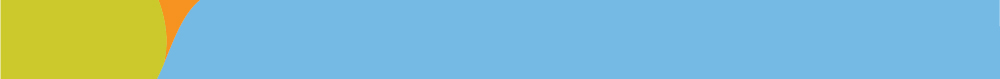 Server & Storage
IT Managed Service &
Application Managed Service
Marketing & Corporate 
Communications
Organizational Structure
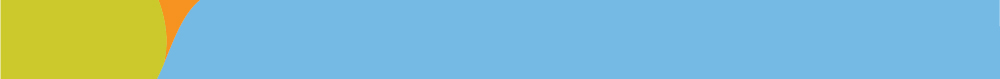 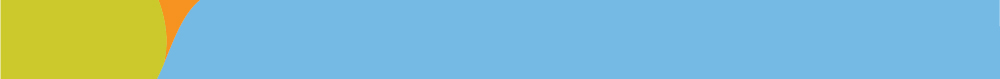 Network Infrastructure
Delivery & IT Service
Management
Legal & Business Practice
Management
Security Infrastructure
Human Resources
Professional Multimedia Solutions
Software Development
Finance & Administration
Eastern Expansion Linkage
Strategic Management Group